《对口高职 英语总复习》
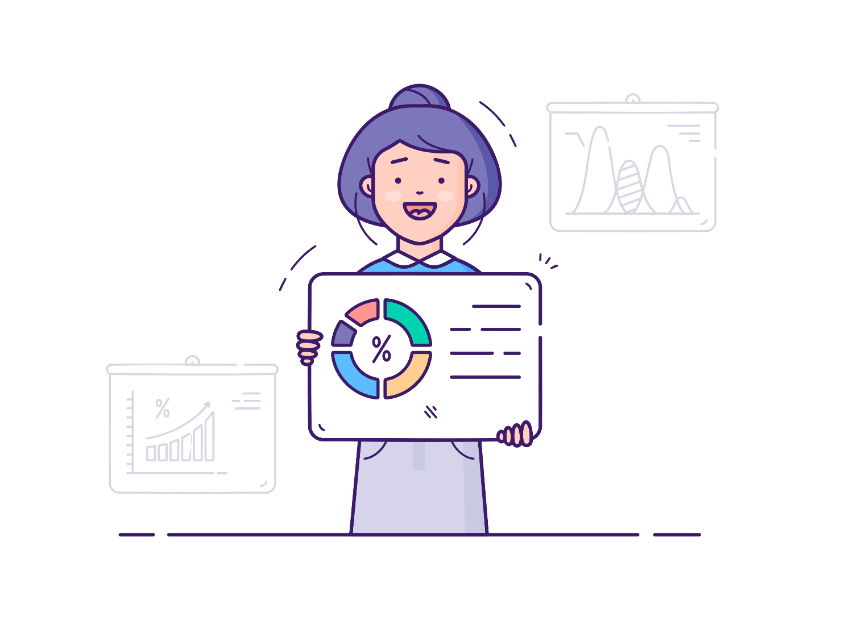 电子教案
第三部分  专题
专题一  单词辨音
本专题在历年考试中的分值比例为百分之十，是学生很容易得分的部分，但如果没有掌握技巧也容易丢分。现根据考试说明和历年考试情况分析，给考生一些复习建议，以提高答题的正确率。
1. 掌握基础知识
能熟练拼读48个语音音素，重点掌握5个元音字母在开音节、闭音节及非重读单词中的不同发音；牢记常见字母组合的发音规律，如ai、 ay、 ar、 ea、 er、 ir、 or、 ur、 oa、 oi、 oo、 ou、 ow、 ch、 sh、 th 等。
第页，共46页
2. 加强练习， 熟能生巧
首先熟记《重庆市高等职业教育分类考试文化素质测试考试说明(英语)》要求，知道语音题要考哪些字母或字母组合的发音。其次，熟记这些常考字母或字母组合的发音规律。最后，多做高考真题及模拟题，明确语音题怎么考。同时平时要多总结，多整理错题，对经常错的题进行强化练习。
第页，共46页
3. 灵活运用答题技巧
拼读遇到困难时，可以采用比较法、排除法等。将选项中熟悉的单词和生词进行比较，排除发音相同的单词，从而选出答案。
第页，共46页
从下面ABCD四个选项中选出画线部分的读音与其他三个单词画线部分读音不同的词。

(　　)1. A. black	B. bag		C. water	D. plan

(　　)2. A. sell		B. pen		C. set		D. me
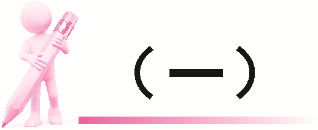 C
【解析】 C项中a发/ɔː/，其余项中发/æ/。
D
【解析】 D项中e发/iː/，其余项中发/e/。
第页，共46页
(　　)3. A. come	B. worry	C. coke		D. other

(　　)4. A. real		B. please	C. least		D. clean

(　　)5. A. worm	B. fork		C. nor		D. born
C
【解析】 C项中o发/əʊ/，其余项中发/ʌ/。
A
【解析】 A项中ea发/ɪə/，其余项中发/iː/。
A
【解析】 A项中or发/ɜː/，其余项中发/ɔː/。
第页，共46页
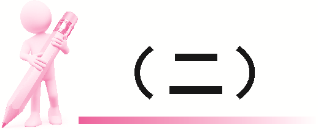 (　　)1. A. duty	B. cut		C. use		D. huge

(　　)2. A. bitter	B. find		C. light		D. child

(　　)3. A. this		B. them		C. these		D. thief
B
【解析】 B项中u发/ʌ/，其余项中发/juː/。
A
【解析】 A项中i发/ɪ/，其余项中发/aɪ/。
D
【解析】 D项中th发/θ/，其余项中发/ð/。
第页，共46页
(　　)4. A. arm		B. part		C. start		D. warn

(　　)5. A. buses	B. tomatoes	C. houses	D. peaches
D
【解析】 D项中ar发/ɔː/，其余项中发/ɑ:/。
B
【解析】 B项中es发/z/，其余项中发/ɪz/。
第页，共46页
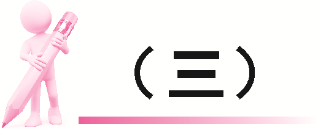 (　　)1. A. race		B. safe		C. dance	D. page

(　　)2. A. web		B. get		C. best		D. behind

(　　)3. A. cock	B. not		C. object	D. do
C
【解析】 C项中a发/ɑ:/，其余项中发/eɪ/。
D
【解析】 D项中e发/ɪ/，其余项中发/e/。
D
【解析】 D项中o发/uː/，其余项中发/ɒ/。
第页，共46页
(　　)4. A. put		B. push		C. full		D. fun

(　　)5. A. oranges	B. brushes	C. teaches	D. heroes
D
【解析】 D项中u发/ʌ/，其余项中发/ʊ/。
D
【解析】 D项中es发/z/，其余项中发/ɪz/。
第页，共46页
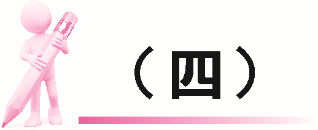 (　　)1. A. ground	B. double	C. loud		D. about

(　　)2. A. wheel	B. whole	C. whether	D. why

(　　)3. A. started	B. liked		C. wiped	D. laughed
B
【解析】 B项中ou发/ʌ/，其余项中发/aʊ/。
B
【解析】 B项中wh发/h/，其余项中发/w/。
A
【解析】 A项中ed发/ɪd/，其余项中发/t/。
第页，共46页
(　　)4. A. blood	B. room	C. food		D. soon

(　　)5. A. nut		B. put		C. cut		D. but
A
【解析】 A项中oo发/ʌ/，其余项中发/uː/。
B
【解析】 B项中u发/ʊ/，其余项中发/ʌ/。
第页，共46页
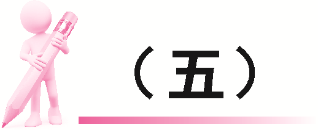 (　　)1. A. bath	B. act		C. thank	D. land

(　　)2. A. check	B. eleven	C. nest		D. rest

(　　)3. A. side		B. with		C. give		D. bit
A
【解析】 A项中a发/ɑ:/，其余项中发/æ/。
B
【解析】 B项中e发/ɪ/，其余项中发/e/。
A
【解析】 A项中i发/aɪ/，其余项中发/ɪ/。
第页，共46页
(　　)4. A. so		B. lose		C. post		D. sold

(　　)5. A. happen	B. hour		C. honor	D. honest
B
【解析】 B项中o发/uː/，其余项中发/əʊ/。
A
【解析】 A项中h发/h/，其余项中不发音。
第页，共46页
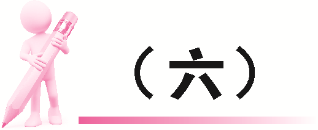 (　　)1. A. talked	B. planted	C. passed	D. hoped

(　　)2. A. cheap	B. school	C. cheer	D. much

(　　)3. A. cow		B. how		C. now		D. snow
B
【解析】 B项中ed发/ɪd/，其余项中发/t/。
B
【解析】 B项中ch发/k/，其余项中发/tʃ/。
D
【解析】 D项中ow发/əʊ/，其余项中发/aʊ/。
第页，共46页
(　　)4. A. least	B. easy		C. health	D. weak

(　　)5. A. group	B. south	C. aloud	D. without
C
【解析】 C项中ea发/e/，其余项中发/iː/。
A
【解析】 A项中ou发/uː/，其余项中发/aʊ/。
第页，共46页
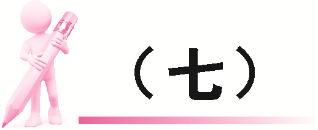 (　　)1. A. angry	B. add		C. name	D. can

(　　)2. A. rush	B. push		C. such		D. much

(　　)3. A. begin	B. kind		C. high		D. right
C
【解析】 C项中a发/eɪ/，其余项中发/æ/。
B
【解析】 B项中u发/ʊ/，其余项中发/ʌ/。
A
【解析】 A项中i发/ɪ/，其余项中发/aɪ/。
第页，共46页
(　　)4. A. most	B. cost		C. post		D. host

(　　)5. A. where	B. whose	C. while	D. wheat
B
【解析】 B项中o发/ɒ/，其余项中发/əʊ/。
B
【解析】 B项中wh发/h/，其余项中发/w/。
第页，共46页
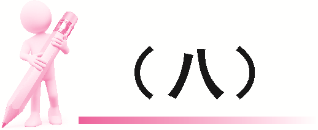 (　　)1. A. water	B. wash		C. what		D. want

(　　)2. A. next	B. net		C. leg		D. he

(　　)3. A. song	B. those	C. kilo		D. smoke
A
【解析】 A项中a发/ɔː/，其余项中发/ɒ/。
D
【解析】 D项中e发/iː/，其余项中发/e/。
A
【解析】 A项中o发/ɒ/，其余项中发/əʊ/。
第页，共46页
(　　)4. A. like		B. give		C. fine		D. wise

(　　)5. A. last		B. has		C. pass		D. bus
B
【解析】 B项中i发/ɪ/，其余项中发/aɪ/。
B
【解析】 B项中s发/z/，其余项中发/s/。
第页，共46页
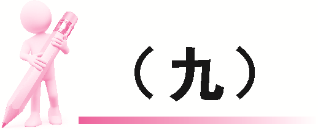 (　　)1. A. and		B. sat		C. match	D. sofa

(　　)2. A. love	B. dog		C. on		D. job

(　　)3. A. under	B. supper	C. student	D. hurry
D
【解析】 D项中a发/ə/，其余项中发/æ/。
A
【解析】 A项中o发/ʌ/，其余项中发/ɒ/。
C
【解析】 C项中u发/juː/，其余项中发/ʌ/。
第页，共46页
(　　)4. A. center	B. face		C. city		D. call

(　　)5. A. doctor	B. corn		C. form		D. order
D
【解析】 D项中c发/k/，其余项中发/s/。
A
【解析】 A项中or发/ə/，其余项中发/ɔː/。
第页，共46页
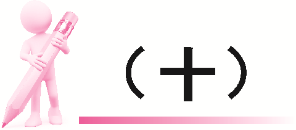 (　　)1. A. games	B. wishes	C. knives	D. cities

(　　)2. A. tea		B. seat		C. east		D. instead

(　　)3. A. three	B. that		C. thing		D. think
B
【解析】 B项中es发/ɪz/，其余项中发/z/。
D
【解析】 D项中ea发/e/，其余项中发/iː/。
B
【解析】 B项中th发/ð/，其余项中发/θ/。
第页，共46页
(　　)4. A. few		B. grew		C. new		D. knew

(　　)5. A. cook	B. noon		C. look		D. good
B
【解析】 B项中ew发/uː/，其余项中发/juː/。
B
【解析】 B项中oo发/uː/，其余项中发/ʊ/。
第页，共46页
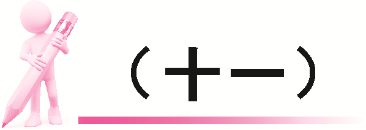 (　　)1. A. save	B. have		C. brave	D. wave

(　　)2. A. set		B. desk		C. even		D. rest

(　　)3. A. mother	B. copy		C. brother	D. money
B
【解析】 B项中a发/æ/，其余项中发/eɪ/。
C
【解析】 C项中e发/iː/，其余项中发/e/。
B
【解析】 B项中o发/ɒ/，其余项中发/ʌ/。
第页，共46页
(　　)4. A. subway	B. lunch	C. sunny	D. music

(　　)5. A. goes	B. dishes	C. chooses	D. fixes
D
【解析】 D项中u发/juː/，其余项中发/ʌ/。
A
【解析】 A项中es发/z/，其余项中发/ɪz/。
第页，共46页
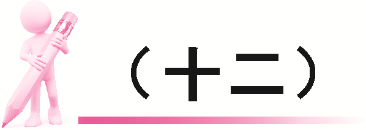 (　　)1. A. other	B. tooth		C. weather	D. father

(　　)2. A. chemical	B. chance	C. chip		D. chess

(　　)3. A. catches	B. buses	C. washes	D. does
B
【解析】 B项中th发/θ/，其余项中发/ð/。
A
【解析】 A项中ch发/k/，其余项中发/tʃ/。
D
【解析】 D项中es发/z/，其余项中发/ɪz/。
第页，共46页
(　　)4. A. art		B. bar		C. park		D. dollar

(　　)5. A. prepared	B. cleaned	C. invited	D. played
D
【解析】 D项中ar发/ə/，其余项中发/ɑ:/。
C
【解析】 C项中ed发/ɪd/，其余项中发/d/。
第页，共46页
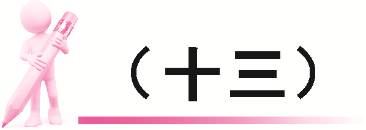 (　　)1. A. ask		B. act		C. add		D. animal

(　　)2. A. hen		B. seven	C. meter	D. then

(　　)3. A. little	B. pig		C. silent	D. miss
A
【解析】 A项中a发/ɑ:/，其余项中发/æ/。
C
【解析】 C项中e发/iː/，其余项中发/e/。
C
【解析】 C项中i发/aɪ/，其余项中发/ɪ/。
第页，共46页
(　　)4. A. hello	B. stop		C. no		D. hero

(　　)5. A. great	B. eat		C. steak		D. break
B
【解析】 B项中o发/ɒ/，其余项中发/əʊ/。
B
【解析】 B项中ea发/iː/，其余项中发/eɪ/。
第页，共46页
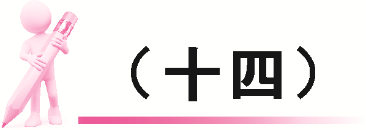 (　　)1. A. river	B. fight		C. limit		D. six

(　　)2. A. dogs	B. cups		C. socks	D. cats

(　　)3. A. moved	B. worked	C. climbed	D. cleaned
B
【解析】 B项中i发/aɪ/，其余项中发/ɪ/。
A
【解析】 A项中s发/z/，其余项中发/s/。
B
【解析】 B项中ed发/t/，其余项中发/d/。
第页，共46页
(　　)4. A. cool	B. cook		C. choose	D. spoon

(　　)5. A. theatre	B. area		C. teach	D. idea
B
【解析】 B项中oo发/ʊ/，其余项中发/uː/。
C
【解析】 C项中ea发/iː/，其余项中发/ɪə/。
第页，共46页
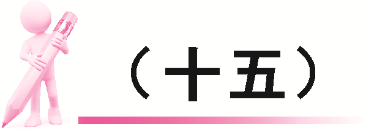 (　　)1. A. matter	B. ago		C. sad		D. back

(　　)2. A. boss	B. shop		C. fox		D. cold

(　　)3. A. tell		B. begin	C. red		D. left
B
【解析】 B项中a发/ə/，其余项中发/æ/。
D
【解析】 D项中o发/əʊ/，其余项中发/ɒ/。
B
【解析】 B项中e发/ɪ/，其余项中发/e/。
第页，共46页
B
(　　)4. A. mind	B. lift		C. climb	D. wild

(　　)5. A. beach	B. chick	C. bench	D. chemistry
【解析】 B项中i发/ɪ/，其余项中发/aɪ/。
D
【解析】 D项中ch发/k/，其余项中发/tʃ/。
第页，共46页
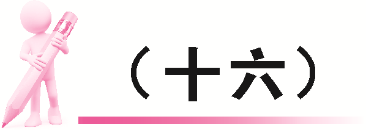 (　　)1. A. game	B. many	C. paper	D. male

(　　)2. A. book	B. zoo		C. food		D. too

(　　)3. A. these	B. ever		C. end		D. spell
B
【解析】 B项中a发/e/，其余项中发/eɪ/。
A
【解析】 A项中oo发/ʊ/，其余项中发/uː/。
A
【解析】 A项中e发/iː/，其余项中发/e/。
第页，共46页
(　　)4. A. boys	B. hands	C. girls		D. hats

(　　)5. A. cooked	B. missed	C. dropped	D. designed
D
【解析】 D项中s发/s/，其余项中发/z/。
D
【解析】 D项中ed发/d/，其余项中发/t/。
第页，共46页
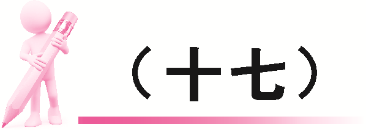 (　　)1. A. fact		B. cap		C. sand		D. glass

(　　)2. A. finish	B. might	C. fight		D. write

(　　)3. A. glove	B. note		C. home	D. close
D
【解析】 D项中a发/ɑ:/，其余项中发/æ/。
A
【解析】 A项中i发/ɪ/，其余项中发/aɪ/。
A
【解析】 A项中o发/ʌ/，其余项中发/əʊ/。
第页，共46页
D
(　　)4. A. fork		B. port		C. sort		D. worker

(　　)5. A. machine	B. each		C. catch	D. rich
【解析】 D项中or发/ɜː/，其余项中发/ɔː/。
A
【解析】 A项中ch发/ʃ/，其余项中发/tʃ/。
第页，共46页
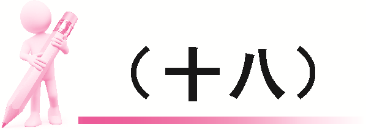 (　　)1. A. thus		B. up		C. us		D. menu

(　　)2. A. played	B. repeated	C. saved	D. begged

(　　)3. A. suggestion	B. relation	C. action	D. pollution
D
【解析】 D项中u发/juː/，其余项中发/ʌ/。
B
【解析】 B项中ed发/ɪd/，其余项中发/d/。
A
【解析】 A项中tion发/tʃn/，其余项中发/ʃn/。
第页，共46页
(　　)4. A. better	B. believe	C. beside	D. belong

(　　)5. A. studies	B. families	C. cries		D. closes
A
【解析】 A项中e发/e/，其余项中发/ɪ/。
D
【解析】 D项中es发/ɪz/，其余项中发/z/。
第页，共46页
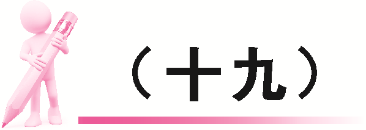 (　　)1. A. make	B. snake	C. apple	D. gate

(　　)2. A. wife	B. knife		C. rice		D. notice

(　　)3. A. doll		B. both		C. soft		D. spot
C
【解析】 C项中a发/æ/，其余项中发/eɪ/。
D
【解析】 D项中i发/ɪ/，其余项中发/aɪ/。
B
【解析】 B项中o发/əʊ/，其余项中发/ɒ/。
第页，共46页
(　　)4. A. actor	B. short		C. visitor	D. honor

(　　)5. A. cakes	B. zoos		C. friends	D. drivers
B
【解析】 B项中or发/ɔː/，其余项中发/ə/。
A
【解析】 A项中s发/s/，其余项中发/z/。
第页，共46页
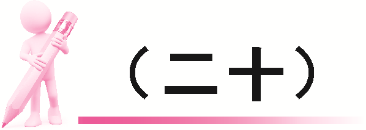 (　　)1. A. passed	B. stopped	C. tasted	D. asked

(　　)2. A. why	B. where	C. white	D. who

(　　)3. A. bought	B. out		C. found	D. cloudy
C
【解析】 C项中ed发/ɪd/，其余项中发/t/。
D
【解析】 D项中wh发/h/，其余项中发/w/。
A
【解析】 A项中ou发/ɔː/ ，其余项中发/aʊ/。
第页，共46页
(　　)4. A. dream	B. meat		C. bean		D. ready

(　　)5. A. pay		B. may		C. says		D. day
D
【解析】 D项中ea发/e/，其余项中发/iː/。
C
【解析】 C项中ay发/e/，其余项中发/eɪ/。
第页，共46页
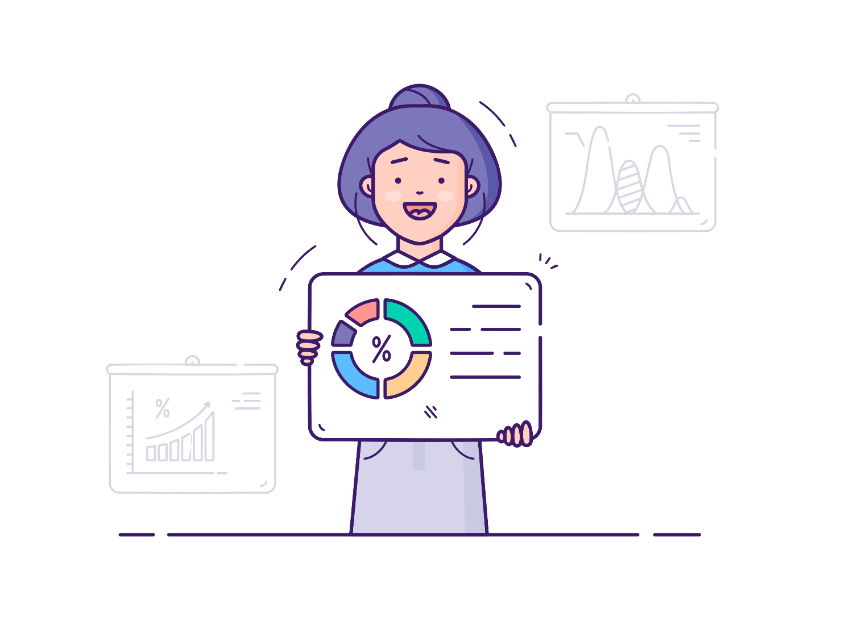 Thank you！